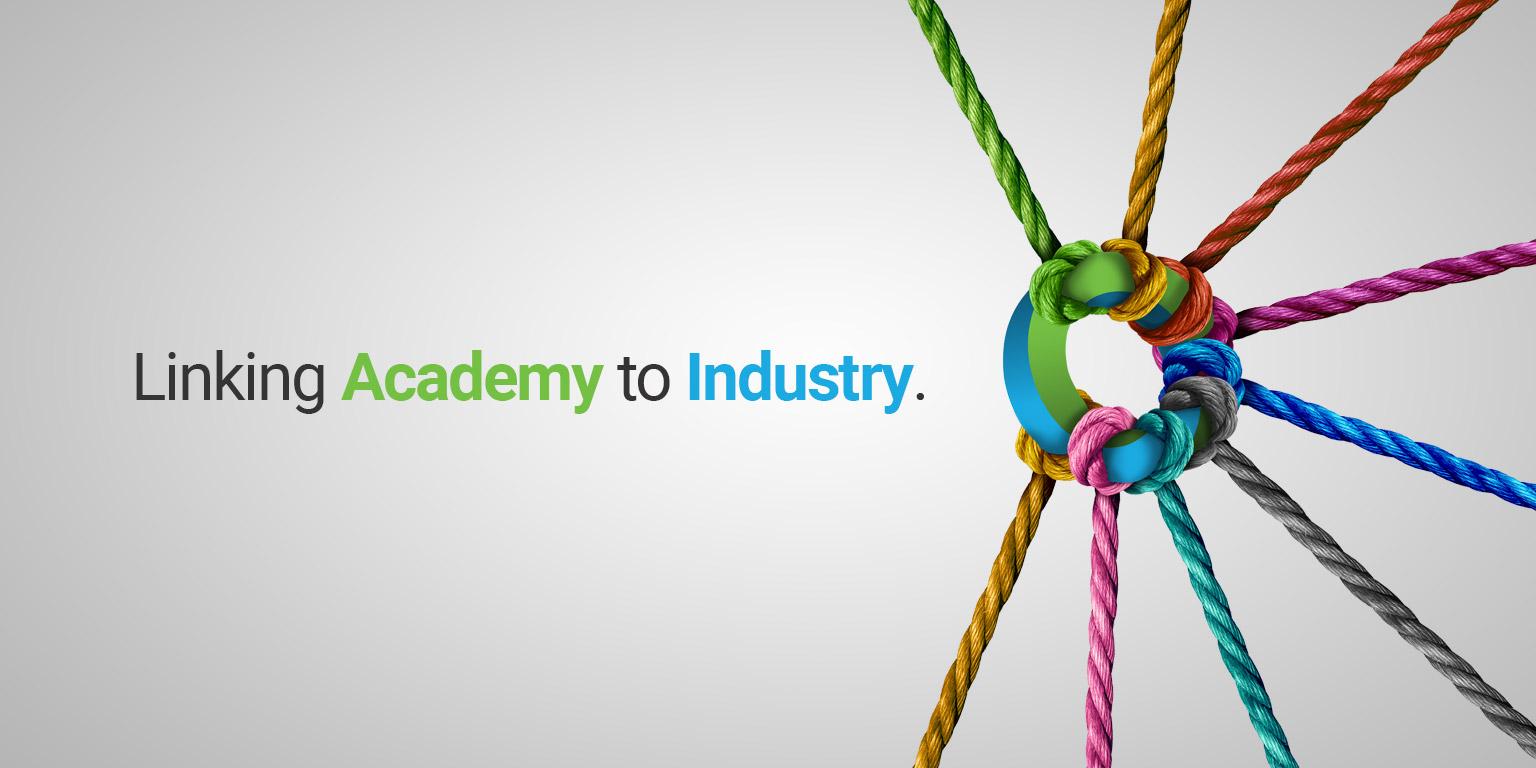 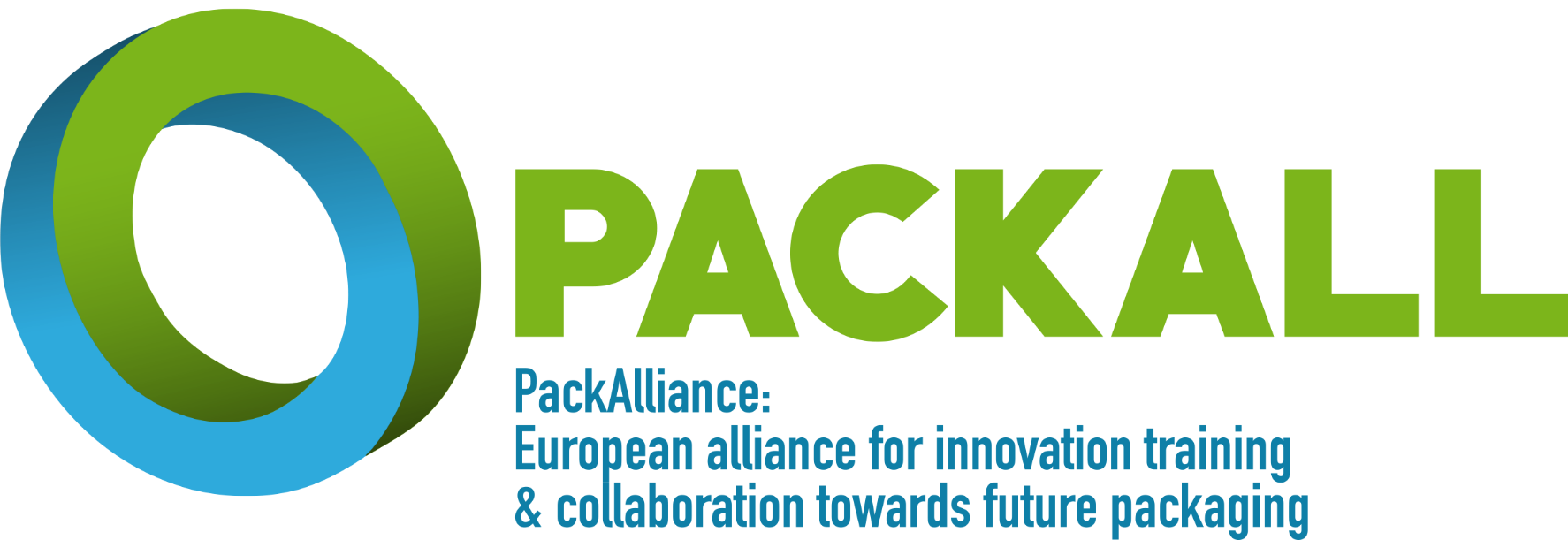 Modulo di formazione: Nuovi materiali e biomaterialiConferenza: Adattare le strategie di bioeconomia nelle imprese in paesi selezionati dell'UEPresentazione: Buone pratiche, tendenze, sviluppo futuroAutore: PhD Anna Sapota
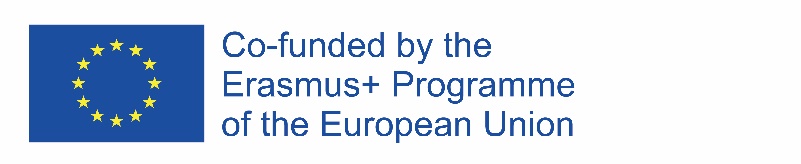 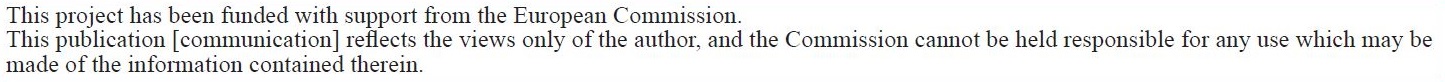 SOMMARIO
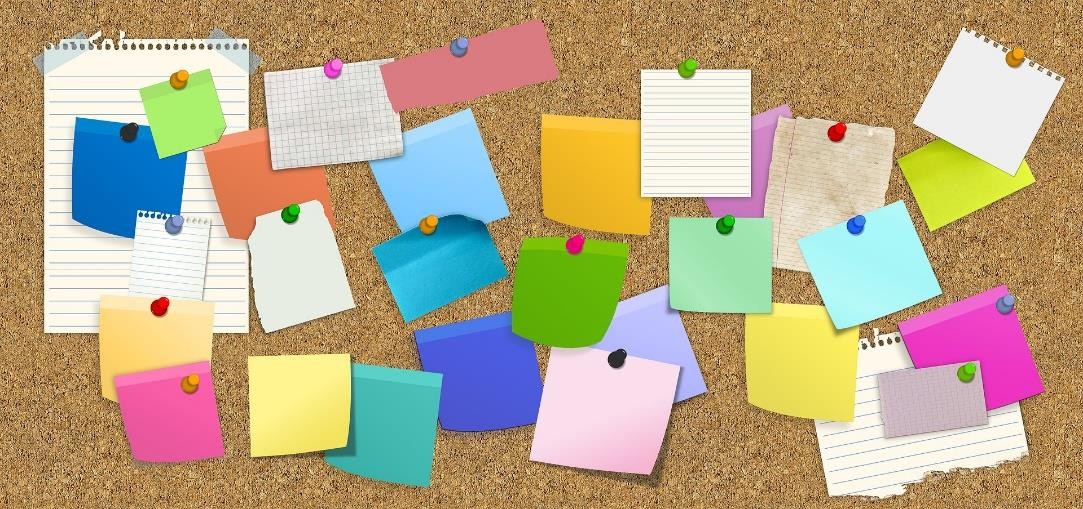 Buone pratiche di attuazioneTendenzeSviluppi futuri
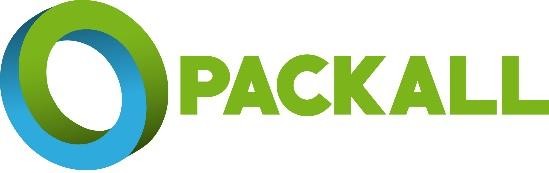 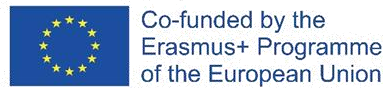 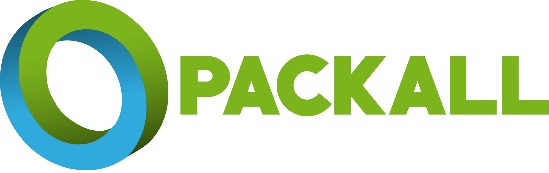 BUONE PRATICHE NELLA LEGISLAZIONE
Utilizzo di strumenti non normativi

Iniziative per coinvolgere vari stakeholder
Cattiva pratica: NESSUN KPI
Sostegno finanziario per l'attuazione pratica
Strumenti di monitoraggio
Normative sovranazionali
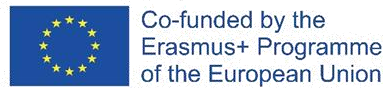 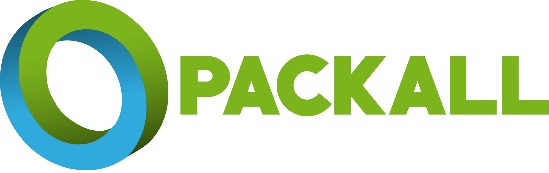 BUONE PRATICHE NELL'ATTUAZIONE DA PARTE DELLE IMPRESE
Chiara descrizione dell'ambito di applicazione

Utilizzo come parte della strategia aziendale 

Relazioni pubbliche sui risultati

Cooperazione con altri partner: cluster, associazioni, hotspot
KPIs
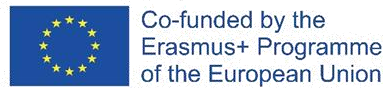 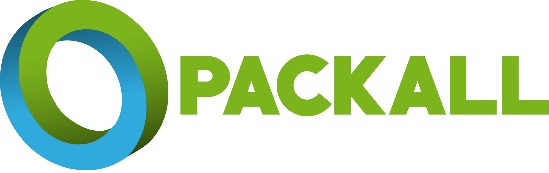 TRENDS
Integrare i temi della bioeconomia nella sostenibilità e nelle strategie aziendaliIntegrare i temi della bioeconomia nelle attività di R&SSviluppare nuovi prodotti e servizi nell'ambito di applicazione che non dispongono di un quadro normativo
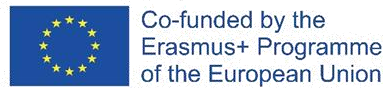 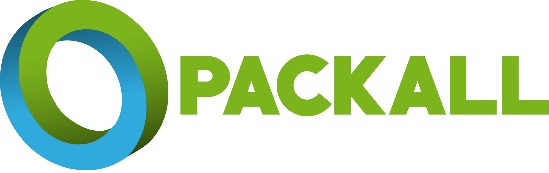 SVILUPPI FUTURI
Transizione dalle strategie di sostenibilità alle strategie di businessLa bioeconomia come motore per lo sviluppo del mercatoSviluppo di strumenti di finanziamento dedicati
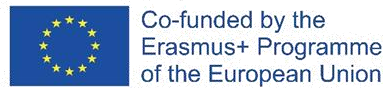 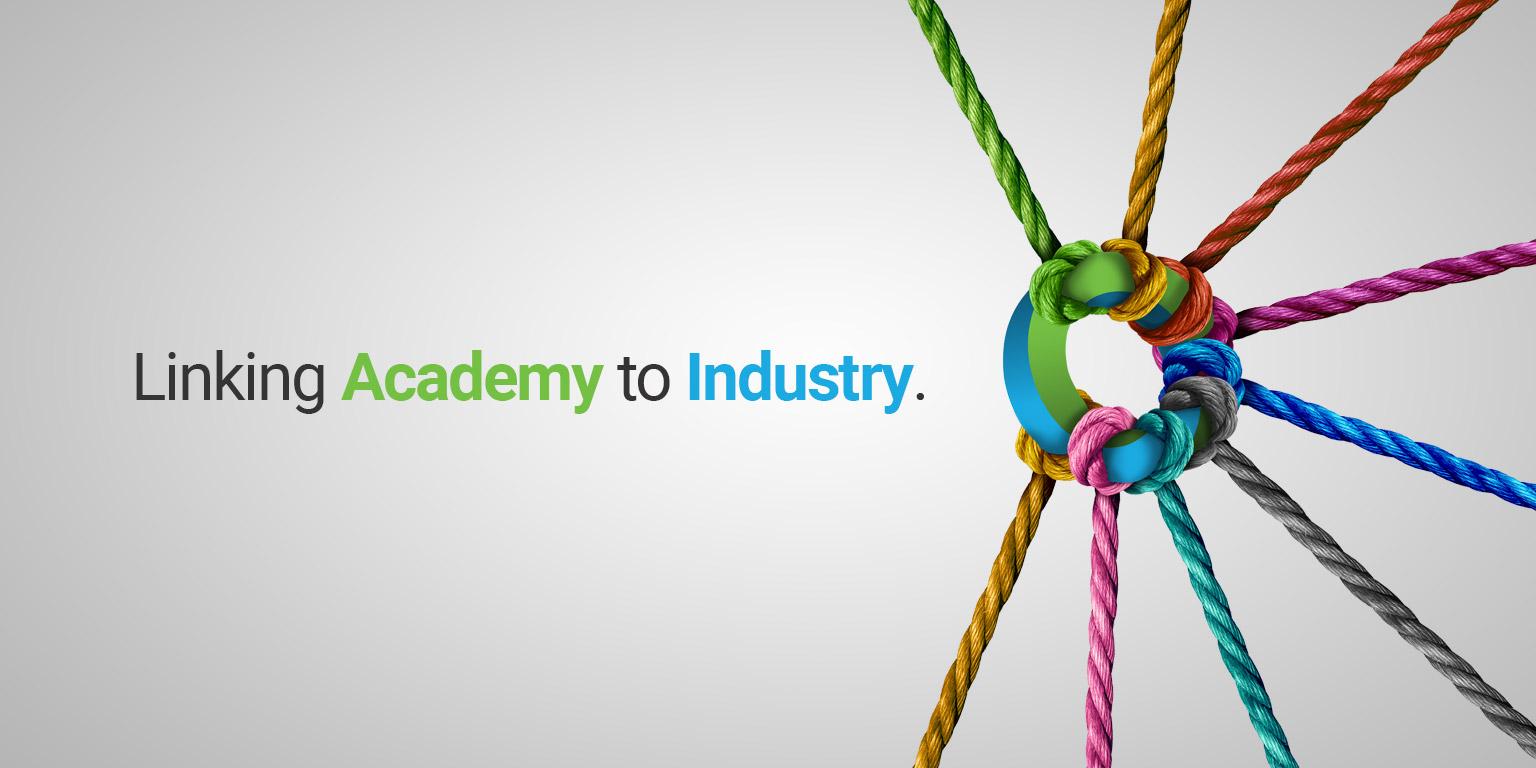 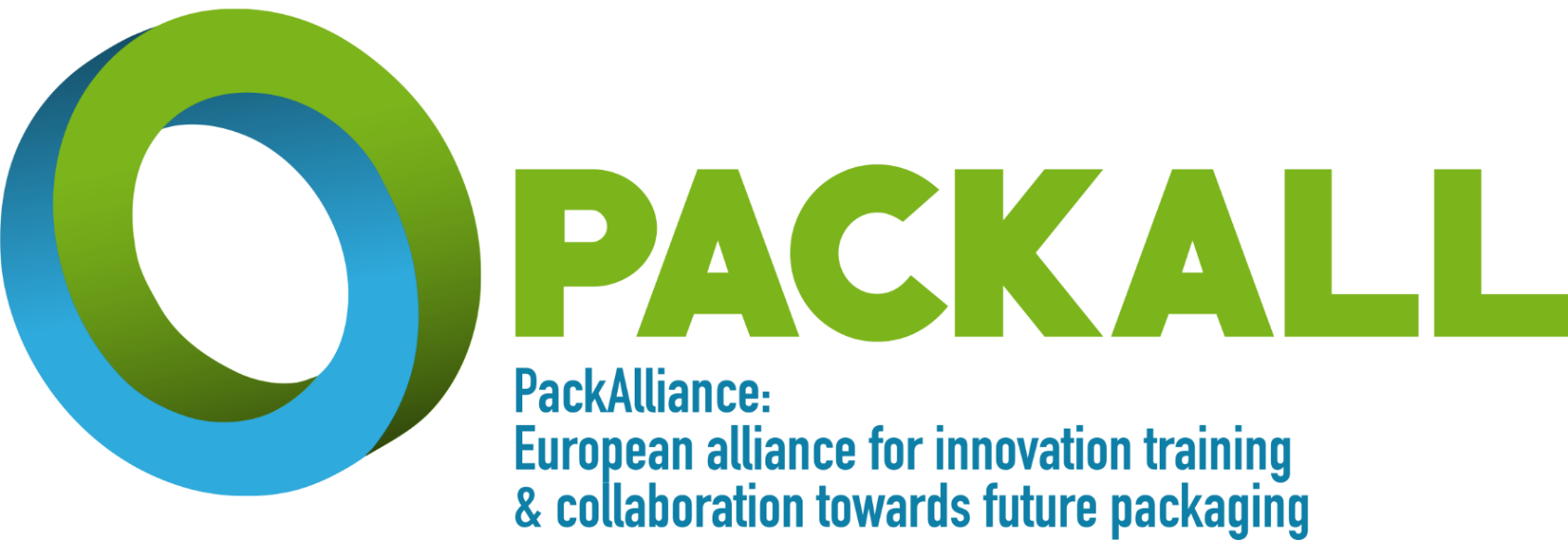 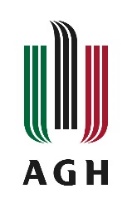 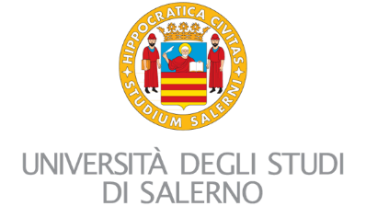 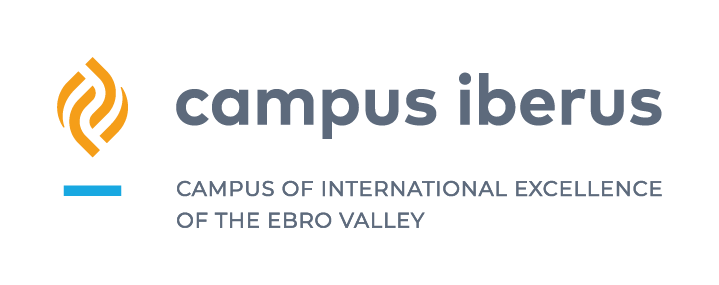 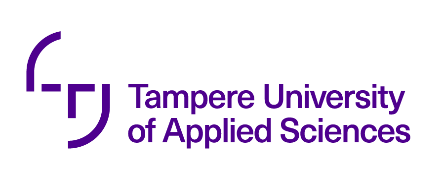 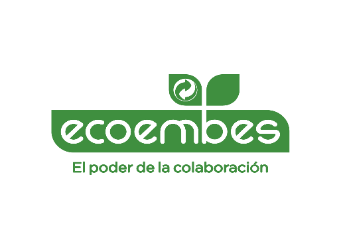 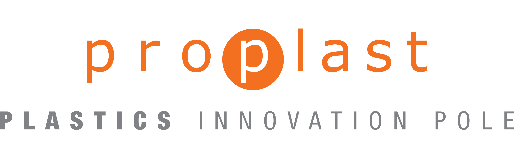 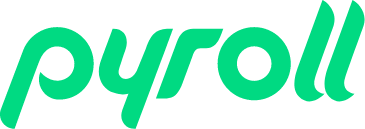 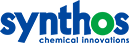 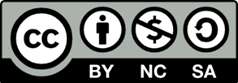 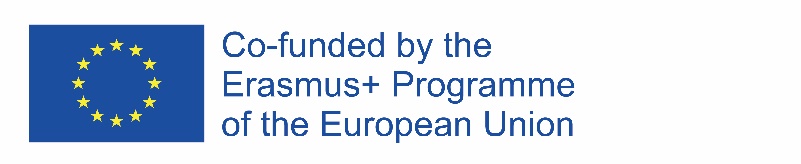 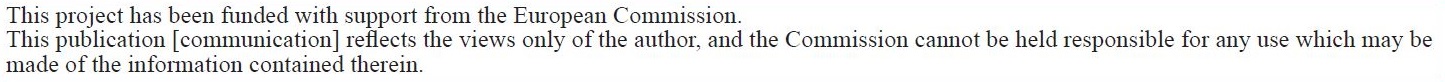